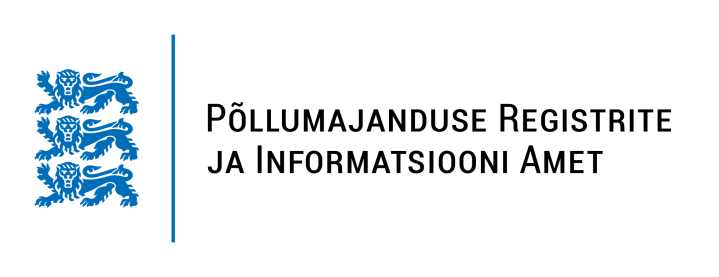 LEADER- projektitoetus
Maaeluministri 23.10.15 määrus nr 11 
„Kohaliku tegevusgrupi toetus ja 
LEADER-projektitoetus“
https://www.riigiteataja.ee/akt/127102015011
Toetustaotluse menetlusskeem
[Speaker Notes: ELÜPSi § 70 lg 6 p 3–6 kohaselt kontrollib KTG taotleja, taotluse ja toetatava tegevuse vastavust strateegiale ja rakenduskavale, 
hindab projektitaotlusi hindamiskriteeriumite alusel, 
teeb PRIA-le ettepaneku taotluste paremusjärjestusse seadmise kohta ja 
teeb PRIA-le ettepaneku projektitaotluse rahuldamise või rahuldamata jätmise ja
projektitaotluse rahastamise suuruse määramise kohta ning 
edastab projektitaotlused PRIA-le.

Paremusjärjestuse ettepanek esitatakse kinnitamiseks KTG otsustusorganile, st juhatusele või volinike koosolekule või üldkoosolekule.

Projektitaotlusi hindavaks töörühmaks ei või olla kohaliku tegevusgrupi kui MTÜ juhatus ning juhatuse liikmed ei tohi olla projektitaotlusi hindava töörühma liikmed, samuti KTG tegevpersonal.

KTG poolt hindamata jäetud projektitaotlused võib PRIA jätta läbi vaatamata ilma projektitoetuse taotlejale puuduste kõrvaldamiseks tähtaega andmata.

PRIA kontrollib nende projektitaotluse, projektitoetuse taotleja ja toetatava tegevuse vastavust siseriiklikes ja ELi õigusaktides sätestatud nõuetele, kes paremusjärjestuse ettepaneku kohaselt kuuluksid täielikule või osalisele rahuldamisele arvestades strateegia meetme eelarves projektitoetusteks ettenähtud vahendite suurust.

§21 lg 4 p13 KTG avalikustab tegevuspiirkonna elanikele oma veebilehel teabe projektide ja nende tulemuste kohta. Heakskiidetud projektitaotluste puhul avaldatakse andmed taotleja, toetatavate tegevuste ning toetuse summa kohta pärast taotluse rahuldamise otsuse tegemist PRIA poolt.

PRIA teeb otsuse 60 tööp jooksul arvates paremusjärjestuse saabumisest PRIAsse.]
Projektitoetuse taotleja
kohaliku tegevusgrupi tegevuspiirkonnas tegutsev
ettevõtja
kohaliku omavalitsuse üksus (KOV)
sihtasutus (SA)
seltsing
põllu- ja maamajanduse valdkonna riigimuuseum UUS!
mittetulundusühing (MTÜ), sh kohalik tegevusgrupp (KTG)

*Märge “UUS!” tähistab uut võimalust või nõuet võrreldes eelmise perioodiga
[Speaker Notes: põllu- ja maamajanduse valdkonna riigimuuseum: 
Eesti Põllumajandusmuuseum (Tartumaa Arendusseltsi tegevuspiirkond), 
Eesti Piimandusmuuseum (Lõuna-Järvamaa Koostöökogu piirkond), 
Carl Robert Jakobsoni Talumuuseum (Rohelise Jõemaa Koostöökogu piirkond)]
Strateegia meetme nõuded taotlejale
Projektitoetuse taotleja peab järgima KTG strateegia meetmes taotlejale kehtestatud nõudeid
KTG-l on õigus kitsendada LEADER-määruse nõudeid vastavalt strateegia eesmärkidele

KTG teatab taotluste vastuvõtu tähtaja kohalikus lehes ja oma veebilehel vähemalt 4 nädalat  enne taotlusvooru algust §21 lg4
[Speaker Notes: Meetmelehes loetletud dokumentide esitamine on taotlejale kohustuslik.

KTG nõuded taotlejale on kättesaadavad KTG veebilehelt, samuti strateegia meetmed, projektide hindamiskriteeriumid jm vajalik

§ 21 lõige 4 KTG kohustused:
2) avalikustab tegevuspiirkonna elanikele kättesaadavas väljaandes ning oma veebilehel teabe 
projektitaotluste vastuvõtu tähtaja ja projektitaotluse hindamise tähtaja 
                   kohta vähemalt neli nädalat enne projektitaotluste vastuvõtu tähtaja algust;

3) avalikustab tegevuspiirkonna elanikele oma veebilehel neli nädalat enne projektitaotluste vastuvõtu algust teabe strateegia meetme ning projektitaotluse hindamiskriteeriumite ja hindamise korra, sh projektitaotluste paremusjärjestuse koostamise korra kohta, mille järgi hindab kohalik tegevusgrupp projektitaotlusi;]
Nõuded projektitoetuse taotlejale
Projektitoetuse taotleja suhtes ei ole algatatud likvideerimismenetlust ega kohtuotsusega välja kuulutatud pankrotti
Taotlejal ei ole riikliku maksu võlga või tema riikliku maksu võla tasumine on ajatatud
Taotleja ei ole saanud ega taotle samal ajal sama tegevuse või investeeringuobjekti kohta toetust riigieelarvelistest või muudest Euroopa Liidu või välisvahenditest või muud tagastamatut riigiabi või vähese tähtsusega abi
ta on varem riigieelarvelistest või muudest Euroopa Liidu või välisvahenditest saadud ja tagasimaksmisele kuulunud summa tähtajal tagasi 
tähtajaliselt asutatud projektitoetuse taotleja puhul ei ole see tähtaeg lühem kui viis aastat arvates PRIA poolt viimase toetusosa väljamaksmisest.
[Speaker Notes: Maksuvõlga ei tohi olla üldse
Komisjoni delegeeritud määrus 640/2014 artikkel 35]
Projektitoetuse määr ja suurus
MTÜ, SA, KOV ja põllu- ja maamajanduse valdkonna riigimuuseum kuni 90% 
Kogukonnateenuse arendamiseks kuni 90 %
Seltsingule kuni 100 %
Ettevõtjale kuni 60 %
MTÜ, SA või KOV kuni 60%, kui kavandatud tegevus on suunatud ettevõtluse arendamiseks.
Taristuinvesteering kuni 60 %
Uue põlvkonna elektroonilise side juurdepääsuvõrgu rajamiseks kuni 90%
KTG piiriülese koostööprojekti ettevalmistav projekt kuni 100 %
Mootorsõiduki ja maastikusõiduki ostmiseks ja liisimiseks projektitoetuse taotlemise korral antakse ettevõtjale, MTÜle või SAle projektitoetust kuni 30 % investeeringuobjekti abikõlblikest kuludest.
Teadmussiirde projekti elluviimiseks kuni 90%, ka ettevõtjatele
[Speaker Notes: kuni 90 % toetatava tegevuse või investeeringu abikõlblikest kuludest (sh kaudsele kulule).

Ettevõtluse arendamiseks suunatud teadmussiirde projekti elluviimiseks antakse projektitoetust kuni 90% sõltumata projektitoetuse saaja juuriidilisest vormist.

Kogukonnateenuste arendamiseks mõeldud taristuinvesteeringu toetusmäär on 90% sel juhul kui taristuinvesteering on seotud muu ehitustegevusega.

Elektroonilise side seaduse tähenduses on uue põlvkonna elektrooniline side internetiühendus, mis võimaldab andmeedastust allalaadimiskiirusega vähemalt 100 Mbit/s. Juurdepääsuvõrgu all mõeldakse nn viimase miili ühenduse rajamist, ehk selle osa internetiühenduse rajamist, mis ühendab lõpptarbija baasvõrguga.

Mootorsõiduk on liiklusseaduse tähenduses mootori jõul liikuv sõiduk. Mootorsõidukiks ei loeta mootoriga jalgratast, pisimopeedi, maastikusõidukit, trammi ega sõidukit, mille valmistajakiirus on alla kuue kilomeetri tunnis. Mootorsõidukite puhul on võimalik 90%iline toetus juhul kui strateegias on mootorsõiduki soetamine kogukonnateenuse arendamiseks selgelt ja arusaadavalt põhjendatud.]
Kohalik tegevusgrupp (KTG) kui projektitoetuse taotleja
UUS! KTG projektitaotlus peab olema vastu võetud KTG üldkoosoleku otsusega (§27 lg2)
otsuses on selgelt näha vastavus KTG strateegiale ja rakenduskavale ja
projektitaotluse rahastamise suurus
UUS! KTG saab taotleda LEADER-projektitoetust, sh teadmussiirde ja ühisprojektide elluviimiseks
AINULT KTG saab taotleda projektitoetust koostööprojektide tegemiseks
[Speaker Notes: Seletuskiri §21 
Kui projektitaotlus võetakse vastu üldkoosoleku otsusega, siis KTG esitab PRIAle ärakirja KTG  üldkoosoleku otsusest, millega on vastu võetud KTG projektitaotlus või kogukonnateenuse arendamiseks esitatud projektitaotlus ja iga projektitaotluse rahastamise suurus, kahe nädala jooksul arvates kohaliku tegevusgrupi üldkoosoleku otsuse vastuvõtmisest.

Üldkoosoleku otsusest peab nähtuma, et kohaliku tegevusgrupi projektitoetuse taotlus vastab strateegiale ja rakenduskavale.]
Toetatavad tegevused (§ 30)
Projektitoetust võib taotleda strateegia meetmes nimetatud tegevuse jaoks:
ehitise ehitamine, parendamine
taristuinvesteeringud, sh
uue põlvkonna elektroonilise side juurdepääsuvõrgud
mootorsõiduki, masina, seadme, sisseseade või muu põhivara ostmine, paigaldamine
infotehnoloogilise lahenduse ja tarkvara ostmine, paigaldamine
teostatavusuuringu koostamine
punktides 1-5 nimetamata tööde, teenuste, kaupade ostmine
[Speaker Notes: Ehitustööde hulka ei arvata projekteerimistööde kulusid. Ehitise parendamine ei ole ehitise ehitamine ehitusseadustikus sätestatud tingimustel ja korras. Parendamise all mõeldakse lihtsamaid remonditöid (näiteks hoone värvimine, remont, katusematerjali vahetamine sama materjali vastu, mis ennem oli jne), mille kaudu pikendatakse materiaalse põhivara eluiga ning tõstetakse selle väärtust.

§ 30 lg 2 p 2) veevarustuse-, kanalisatsiooni- ja reoveepuhastussüsteemi, elektrisüsteemi ja elektripaigaldise, uue põlvkonna elektroonilise side juurdepääsuvõrgu ja juurdepääsutee ehitamise kulud ning nende juurde kuuluvate seadmete ostmise, paigaldamise ja vastava võrguga liitumise (edaspidi koos taristuinvesteering) kulud;

punktides 1-5 nimetamata tööde, teenuste, kaupade ostmine ehk nn pehmed tegevused]
Ehitise ehitamine, parendamine 1
Peab olema ehitusluba või ehitusteatis, kui see on nõutav ehitusseadustiku kohaselt 
    (esitatakse 1.ehitusega seotud  maksetaotlusega, §42 lg7 p9)
Toetus ehitamiseks võib sisaldada ka 
kuni 3% ehitustööde maksumusest omanikujärelevalve ja muinsuskaitselise järelevalve tegemiseks 
UUS! kuni 10% ehitustööde maksumusest projekteerimistöödeks
UUS! Ehitise projekteerimistöid eraldiseisva projektina ei toetata!
[Speaker Notes: Juhul kui KOV ei nõua ehitusluba, siis lisada kirjalik tõend selle kohta ja PRIA võtab selle aluseks.
§ 30 (1) abikõlbliku kulu moodustavad tegevuse elluviimiseks või investeeringu tegemiseks vajalike kulude maksumus, sh omanikujärelevalve ja muinsuskaitselise järelevalve tegemise maksumus kokku kuni 3% investeeringuobjekti ehitustööde maksumusest ning 
kavandatava ehitise projekteerimistööde maksumus kuni 10% investeeringuobjekti ehitustööde maksumusest, ning  abikõlbliku tegevuse või investeeringu tähistamiseks vajalike sümbolite maksumus.

§ 30 (3) Ehitise ehitamise ja parendamise kulude ning taristuinvesteeringute osaks võivad olla ka kavandatava ehitise projekteerimistööd ja omanikujärelevalve ja muinsuskaitselise järelevalve tegemise kulud.

§ 31 (1) Abikõlblikud ei ole järgmised kulud:
22) ehitustegevus, mis ei võimalda selle elluviimise järel ehitist sihipäraselt kasutada;
Strateegias toodud jätkuprojektid on abikõlblikud
piirkonnale olulise objekti ehitamine, selline võimalus peab olema selgelt kirjeldatud strateegias või strateegia meetmes.]
UUS! Etapiviisiline investeering
Selline ehitustegevus, mis ei võimalda pärast selle elluviimist ehitist sihipäraselt kasutada (projekti eesmärkidele vastavalt) EI OLE LUBATUD! §31 lg1 p22

ehitusteatise- või ehitusloakohustusliku hoone ehitus-tegevuse puhul kavandatava ehitise maksumuse eelarve §37 lg 4 p2
[Speaker Notes: §7 lg3 p5
Strateegias ja rakenduskavas peab olema välja toodud investeering, mille puhul on lubatud taotleda  projektitoetust mitmes etapis ja võtta investeering sihtotstarbelisse kasutusse § 42 lõike 7 punktis 1 sätestatust pikema tähtaja jooksul

Ehitusluba peab olema 1. ehitusega seotud maksetaotluse ajaks, mitte kui 1. maksetaotlusega esitatakse projekteerimine.]
Toetatav tegevus peab vastama järgmistele nõuetele (§28 lg 2):
Ehitis, mida ehitatakse v.a. uus püstitatav hoone, või kuhu inventar või seade paigaldatakse, või mootorsõiduk, kuhu seade paigaldatakse, peab olema taotleja omandis või talle antud õiguslikel alustel kasutamiseks vähemalt viieks aastaks arvates PRIA poolt viimase toetusosa väljamaksmisest
uue hoone püstitamiseks, peab kavandatava hoone alune maa olema projektitoetuse taotleja omandis või on selle alusele maale projektitoetuse taotleja kasuks seatud hoonestusõigus vähemalt viieks järgnevaks aastaks arvates PRIA poolt viimase toetusosa väljamaksmisest
[Speaker Notes: § 28 lg (2) Kui projektitoetuse taotleja taotleb toetust:
1) ehitise kohta, mida ehitatakse, välja arvatud uus püstitatav hoone, või kuhu inventar või seade paigaldatakse, või mootorsõiduki kohta, kuhu seade paigaldatakse, on see ehitis või mootorsõiduk projektitoetuse taotleja omandis või on antud talle õiguslikul alusel kasutamiseks vähemalt viieks aastaks arvates PRIA poolt viimase toetusosa väljamaksmisest;
3) uue hoone püstitamiseks, peab kavandatava hoone alune maa olema projektitoetuse taotleja omandis või on selle alusele maale projektitoetuse taotleja kasuks seatud hoonestusõigus vähemalt viieks järgnevaks aastaks arvates PRIA poolt viimase toetusosa väljamaksmisest;

Nõue tuleneb vajadusest tagada investeeringuobjekti sihipärane kasutamine vähemalt viie aasta jooksul arvates investeeringu tegemisest. 
Seega, arvestades taotluse menetlemiseks kuni 60 tööpäeva - ca 3 kuud, investeeringu tegemiseks aega 2 aastat, kuludokumentide menetlemiseks 3 kuud, järelvalveperiood 5 aastat, kokku peaks rendilepingu pikkus olema ca 7 aastat ja 6 kuud). Hoonestusõiguse ja rendilepingute kestvus sama.]
Taristuinvesteeringud
veevarustuse-, kanalisatsiooni- ja reoveepuhastussüsteemi, elektrisüsteemi ja elektripaigaldise, uue põlvkonna elektroonilise side juurdepääsuvõrgu ja juurdepääsutee ehitamise kulud ning nende juurde kuuluvate seadmete ostmise, paigaldamise ja vastava võrguga liitumise kulud 
   (§30 lg2 p2)

Taristuinvesteeringuks loetakse investeeringut üksiktarbija liitumispunktini.
[Speaker Notes: § 30 lg (2) p 2)
Eraldi on tegevusena välja toodud taristuinvesteeringud, 
st investeeringud elektriga varustatuse, veevarustus- ja kanalisatsioonivõrgu, 
uue põlvkonna elektroonilise side juurdepääsuvõrgu  (nn. „last mile“) ja 
juurdepääsuteede ehitamiseks, rajamiseks või rekonstrueerimiseks, k. a. nende juurde kuuluvate seadmete ostmiseks, paigaldamiseks ja vastava võrguga liitumiseks. 

Elektroonilise side seaduse tähenduses on uue põlvkonna elektrooniline side internetiühendus, mis võimaldab andmeedastust allalaadimiskiirusega vähemalt 100 Mbit/s. Juurdepääsuvõrgu all mõeldakse nn viimase miili ühenduse rajamist, ehk selle osa internetiühenduse rajamist, mis ühendab lõpptarbija baasvõrguga.

Taristu all mõeldakse eraldiseisvat taristuprojekti üksiktarbija hoonest kuni liitumispunktini ja mitte ehitisesisest, nt ventilatsiooniehitusprojekti.
Taristuinvesteeringu korral antakse toetust kuni 60% investeeringuobjekti abikõlblike kulude (sealhulgas liitumistasu) maksumusest.
Nt parkla valgustuse rajamine oma krundil kuni 90%, imbkaev iseendale 90%

Kogukonnateenuste arendamiseks mõeldud taristuinvesteeringu toetusmäär on 90% sel juhul kui taristuinvesteering on seotud muu  ehitustegevusega. 
Nt kui kogukonnateenuse arendamiseks soovitakse remontida ruumid, millel puudub ühendus ühisveevärgiga, siis liitumine ühisveevärgiga on toetatav 90%-iga juhul kui liitumine on osa suuremast ehitustegevusest. Ainult taristuinvesteering (nt liitumine ühisveevärgiga või juurdepääsutee rajamine) on siiski abikõlblik ainult 60% ulatuses isegi kui see on vajalik kogukonnateenuse arendamiseks.]
Põhivara, sh mootorsõiduk
Ettevõtjad, MTÜ-d ja SA-d saavad toetust taotleda mootorsõiduki, masina, seadme, sisseseade või muu põhivara ostmiseks ja paigaldamine §34 lg9
UUS! Maastikusõiduki või mootorsõiduki sihtotstarve peab olema KTG tegevuspiirkonnas teenuste osutamine §30 lg2 p4
Toetust ei saa sõiduauto ostmiseks ega liisimiseks!  §31 lg1 p10
Kohalik omavalitsusüksus (KOV) ja põllu- ja maamajanduse valdkonna riigimuuseum ei saa toetust mootorsõiduki ostmiseks, liisimiseks
Seltsing ei saa toetust põhivara ostmiseks, liisimiseks
[Speaker Notes: §30 lg2 p4) Abikõlblikud on maastikusõiduki või mootorsõiduki ostmise ja liisimise kulud, välja arvatud sellise maastiku- või muu mootorsõiduki ostmise ja liisimise kulud, mille sihtotstarve on teenuse osutamine tegevuspiirkonnas ning kui toetust taotleb ettevõtja, MTÜ või SA

Eelmine periood oli teenuste osutamise seotud otseselt piirkonna elanikele teenuste osutamisega.

Mootorsõiduk on liiklusseaduse tähenduses mootori jõul liikuv sõiduk. Mootorsõidukiks ei loeta mootoriga jalgratast, pisimopeedi, maastikusõidukit, trammi ega sõidukit, mille valmistajakiirus on alla kuue kilomeetri tunnis. 
Maastikusõiduk on mootori jõul maastikul liikumiseks ettenähtud liiklusvahend (mootorsaan ja ratasmaastikusõiduk ehk ATV), mis ei ole liiklusseaduse tähenduses mootorsõiduk. 
Maastikusõiduk peab olema kehtestatud korras registreeritud ning sellel peab olema riiklik registreerimismärk.
Mootorsõidukite puhul on võimalik 90%iline toetus juhul kui strateegias on mootorsõiduki soetamine kogukonnateenuse arendamiseks selgelt ja arusaadavalt põhjendatud.

§ 31 lg 1 p10 sõiduauto ostmise ja liisimise kulud on mitteabikõlblikud]
Liising1
Juhul kui põhivara liisitakse, siis peab asja omandiõigus üle minema projektitoetuse saajale hiljemalt viie aasta möödudes arvates PRIA poolt taotluse rahuldamise otsuse tegemisest (kõige hiljem 30.06.2023, §31 lg1 p12) 
liisingulepinguga seotud kulud, nagu liisinguandja kasumimäär, intressi refinantseerimiskulud, üldkulud ja kindlustusmaksed –           ei ole abikõlblikud! (§31 lg 1 p11)
[Speaker Notes: KKK:  PRIA kontrollib peale 1.maksetaotluse esitamist, kas objekt on olemas ja sihipärases kasutuses.
Liisinguandja on krediidiasutuste seaduse alusel ja korras tegutsev krediidiasutus või tema konsolideerimisgruppi kuuluv finantseerimisasutus.

Oluline on silmas pidada, et liisingleping tuleb sõlmida arvestusega, et asja omandiõigus läheks üle projektitoetuse saajale hiljemalt 30. juuniks 2023. aastal.

§ 31 (1) Abikõlblikud ei ole järgmised kulud:
11) kulud, mis on seotud liisingulepinguga, nagu liisinguandja kasumimäär, intressi refinantseerimiskulud, üldkulud  ja kindlustusmaksed;
12) liisingumakse, kui asja omandiõigus ei ole viie aasta möödudes arvates PRIA poolt projektitaotluse rahuldamise otsuse tegemisest, kuid mitte hiljem kui 2023. aasta 30. juunil üle läinud toetuse saajale;]
Liising2
Liisingu puhul makstakse toetus välja kuni viie aasta jooksul arvates taotluse rahuldamise otsusest, kuid hiljemalt 30.juuniks 2023
UUS! kalendriaasta jooksul saab esitada kuni neli maksetaotlust §42 lg4
esimese maksetaotlusega: liisinguleping, maksegraafik, üleandmise-vastuvõtmise akt, arve
järgmiste maksetaotlustega arve(d) ja tasumist tõendavad dokumendid
[Speaker Notes: Kui investeeringuobjekt soetatakse liisingu abil, siis võib kuludokumente koos maksetaotlusega
esitada neli korda kalendriaastas kogu liisinglepingu perioodi jooksul, kuid mitte rohkem kui
viie aasta jooksul. Ehk 4*5=20 korda]
Toetatavad tegevused (§ 30)
Projektitoetust võib taotleda strateegia meetmes nimetatud tegevuse jaoks:
ehitise ehitamine, parendamine
taristuinvesteeringud, sh
uue põlvkonna elektroonilise side juurdepääsuvõrgud
mootorsõiduki, masina, seadme, sisseseade või muu põhivara ostmine, paigaldamine
infotehnoloogilise lahenduse ja tarkvara ostmine, paigaldamine
teostatavusuuringu koostamine
punktides 1-5 nimetamata tööde, teenuste, kaupade ostmine
[Speaker Notes: Ehitustööde hulka ei arvata projekteerimistööde kulusid. Ehitise parendamine ei ole ehitise ehitamine ehitusseadustikus sätestatud tingimustel ja korras. Parendamise all mõeldakse lihtsamaid remonditöid (näiteks hoone värvimine, remont, katusematerjali vahetamine sama materjali vastu, mis ennem oli jne), mille kaudu pikendatakse materiaalse põhivara eluiga ning tõstetakse selle väärtust.

§ 30 lg 2 p 2) veevarustuse-, kanalisatsiooni- ja reoveepuhastussüsteemi, elektrisüsteemi ja elektripaigaldise, uue põlvkonna elektroonilise side juurdepääsuvõrgu ja juurdepääsutee ehitamise kulud ning nende juurde kuuluvate seadmete ostmise, paigaldamise ja vastava võrguga liitumise (edaspidi koos taristuinvesteering) kulud;

punktides 1-5 nimetamata tööde, teenuste, kaupade ostmine ehk nn pehmed tegevused]
UUS! Mitteinvesteeringud §30 lg2 p7
Mitteinvesteeringuteks  ehk  pehmete tegevuste elluviimiseks saab projektitoetust taotleda, kui need on osa ühisprojektist, teadmussiirde projektist või tegevusgruppide omavahelisest koostööprojektist
[Speaker Notes: § 28 lg (3) Paragrahvi 30 lg 2 punktis 7 nimetatud tegevuste elluviimiseks võib toetust taotleda, kui need viiakse ellu:
1) paragrahvis 29 nimetatud kohaliku tegevusgrupi koostööprojekti osana; 
2) kahe kuni nelja aastase tegevuskava alusel vähemalt kahe juriidilise isiku või füüsilisest isikust ettevõtja poolt, keda nimetatakse partneriteks ning kellest vähemalt üks ei ole teine kohalik tegevusgrupp (edaspidi ühisprojekt) või
3) koolitus- ja teavitustegevusena tegevuspiirkonna ettevõtluse arendamiseks projektitoetuse taotleja poolt, kellel on selle tegevuse elluviimiseks rakenduskavas kirjeldatud asjakohane suutlikkus (edaspidi teadmussiirde projekt).]
UUS! Ühisprojekt 1
Taotlejal peab olema vähemalt üks partner - füüsilisest isikust ettevõtja või juriidiline isik §28 lg 3 p2
Kui ühisprojekti algatajaks on KTG, siis ei saa ainsaks partneriks olla teine KTG
Ühisprojekti tegevused viiakse ellu kahe kuni nelja aastase tegevuskava alusel
Ühisprojekti tegevuskava vorm asub PRIA veebilehel
UUS! pärast ühisprojekti toetuse taotluse rahuldamist PRIAs avalikustab KTG oma veebilehel  ühisprojekti eesmärgi, partnerid ja üldised tegevussuunad       §21 lg4 p13
[Speaker Notes: Kas partner võib oma tegevusi viia ellu hiljem?
KTG ise saab küsida sisuaruannet, et tõendada tegevuse toimumist. PRIA  võib saata sellise taotluse järelkontrolli.

Tegevused viiakse ellu vähemalt kahe juriidilise isiku või füüsilisest isikust ettevõtja poolt, keda nimetatakse partneriteks.

Ühisprojekti puhul on üks ühisprojektis osalejatest taotleja, kes kaasab koostööpartnereid.

§ 28 lg 3 punkt 2) kahe kuni nelja aastase tegevuskava alusel vähemalt kahe juriidilise isiku või füüsilisest isikust ettevõtja poolt, keda nimetatakse partneriteks ning kellest vähemalt üks ei ole teine kohalik tegevusgrupp (edaspidi ühisprojekt) 

Ühisprojektide elluviimise tähtaeg sõltub ühisprojekti tegevuskavas ettenähtud tegevuskava elluviimise perioodist. 
Ühisprojektide elluviimist tõendavaid dokumente koos maksetaotlusega saab esitada neli korda kalendriaastas.

§28 lg4 Projektitoetuse taotleja esitab ühisprojekti tegevuskavas järgmise teabe:
1) ühisprojekti nimetus;
2) ühisprojekti eesmärkide ja tegevuste kirjeldus;
3) tegevuskava elluviimise periood ja ajakava;
4) ühisprojektis osaleva partneri nimi, partneri esindaja nimi ja kontaktandmed;
5) ühisprojekti partnerite ülesannete kirjeldus;
6) eeldatavate tulemuste kirjeldus, sealhulgas ühisprojekti laiemast mõjust tegevuspiirkonnale;
7) ühisprojekti raames elluviidavate tegevuste kavandatav eelarve;
8) ühisprojektis osaleva projektitoetuse taotleja ja partneri allkirjad.]
UUS! Ühisprojekt2
Ühisprojekti toetus makstakse välja toetuse taotlejale               §31 lg 1 p22
Ühisprojektis osalev partner ei saa esitada arveid PRIAle toetuse väljamaksmiseks
Ühisprojekti partner võib olla hinnapakkuja
Näiteks on toetatav MTÜ ja ettevõtjate vaheline ühisprojekti, kus planeeritakse koostöös teadus-arendusasutusega midagi uut katsetada, juurutada
[Speaker Notes: § 31. Mitteabikõlblikud kulud projektitoetuse taotlemise korral
 (1) Abikõlblikud ei ole järgmised kulud:
22) ühisprojektis osaleva partneri kulud;

Vähese tähtsusega abi jagatakse projekti partnerite vahel kui ühisprojekti raames viiakse ellu tegevusi, mida võib käsitleda konkurentsi eelist andvatena. 

Ühisprojektide elluviimist tõendavaid dokumente koos maksetaotlusega on lubatud esitada neli korda kalendriaastas. 

Kui ühisprojekti partner on KTG ei pea seda üldkoosolek kinnitama.]
UUS! Teadmussiirde projekt1
Teadmussiirde projekti eesmärk on koolitus- ja teavitustegevused KTG tegevuspiirkonna ettevõtluse arendamiseks
võib olla nii ühekordne koolitus- ja teavitustegevus, kui ka kuni       2 aastane projekt
Teadmussiirde projekti taotlejal on selle tegevuse elluviimiseks olemas KTG strateegia rakenduskava meetmes kirjeldatud asjakohane suutlikkus §28 lg 3 p3
[Speaker Notes: Kui koolitaja nõudeid rakenduskavas ei ole, siis koolitusprojekti teha ei saa. 1305/2013 art14 p3 ütleb, et teadmussiiret ja teavitust osutavatel asutustel peab olema kõnealuse ülesande täitmiseks asjakohane suutlikkus personali kvalifikatsiooni ja korrapärase koolituse näol.  
MEM on koolitaja pädevuse jätnud iga KTG enda sisustada.

Strateegia rakendamine peab kaasa aitama EL maaelu määruse artiklis 5 toodud maaelu arengu toetuste kohta sätestatud ühe või mitme prioriteedi eesmärgi saavutamisele. Vastavad prioriteedid on:
teadmussiirde ja innovatsiooni parandamine põllumajanduses, metsanduses ning maapiirkondades
Ehk koolitus- ja teavitustegevus

Teadmussiirde ja teavituse osutaja (edaspidi koolitaja) omama asjakohast suutlikkust. 
KTG peab määratlema nõuded koolitajale rakenduskavas. Nõuded koolitajale võivad olla eraldi seatud sisulisele koolitajale kui ka koolituse organiseerijale. 

Seltsingul on võimalik projektitoetust taotleda ainult teadmussiirde projektidele (mõiste avatud § 28), kui ta vastab kohaliku tegevusgrupi poolt teadmussiirde osutajale seatud nõuetele. 

Teadmussiirde projektide kasusaajateks võivad olla põllumajandus-, toiduainetööstus- ja metsandussektoris hõivatud isikud, maa valdajad ja muud ettevõtjad, kes tegutsevad maapiirkondades VKEdena.]
Tegevusgrupi koostööprojekt
Koostööprojekti toetuse taotlejaks saab olla ainult KTG, kellel on koostööprojekti elluviimiseks vähemalt üks partner - KTG
koostööprojekt on KTG-de koostöös elluviidav kuni 3-aastane projekt
Koostööprojekt võib olla riigisisene või piiriülene
piiriülese koostööprojekti ettevalmistamiseks saab KTG taotleda koostööprojekti ettevalmistavale projektile toetust
riigisisese koostööprojekti ettevalmistamiseks vajalikud kulud saab KTG katta tegevusgrupi toetuse elavdamise kuludest
UUS! Koostööprojekt olema vastu võetud KTG üldkoosoleku otsusega
[Speaker Notes: Enne taotluse PRIAle esitamist peab koostööprojekt olema vastu võetud KTG üldkoosoleku otsusega]
UUS! Kogukonnateenuse projekt
Kogukonna vajadustest lähtuva kogukonnateenuse arendamiseks saab toetust taotleda, kui kogukonnateenus on kirjeldatud KTG strateegias. §28 lg 2 p3
Kogukonnateenuse arendamise projekt peab olema vastu võetud KTG üldkoosoleku otsusega kui toetuse protsent  on suurem kui 60% §34 lg 3
Kogukonnateenus – mittemateriaalne väärtus, mis aitab kaasa kogukonna arengule ja töökohtade loomisele piirkonnas. Kogukonnateenuse pakkuja võib olla nii ettevõtja kui mittetulundusühing. Rakendatav valdavalt turutõkke piirkondades. 
Kogukonnateenus - kogukonna liikmelt kogukonna liikmetele pakutav teenus, mis lähtub kogukonna vajadustest. Tegu on mittemateriaalse väärtusega, mis on suunatud külakogukondadele, kus tururegulatsioon mingites valdkondades ei toimi, arengule ja seal töökohtade loomisele. Kogukonnateenusteks võib teatud tingimustel lugeda näiteks avalikku kööki, lastehoidu, pesumaja jms.
[Speaker Notes: Kui projektitoetuse taotleja taotleb toetust kogukonna vajadustest lähtuva kogukonnateenuse arendamiseks, peab kogukonnateenus olema kirjeldatud strateegias.

Kogukonnateenus on kasumit mitte taotlev tegevus, mille arendamiseks võivad toetust taotleda erinevas õiguslikus vormis tegutsevad isikud.
Ernst & Young Baltic AS  pakutud lähenemise korral on kogukonnateenus kogukonna liikmelt kogukonna liikmetele pakutav teenus, mis lähtub kogukonna vajadustest.

Just selliste projektide rahastamiseks valimine  üldkoosoleku otsusega on oluline, mille eesmärk on arendada teenust, mida tavaliselt käsitletakse kasumit teeniva majandustegevusena, nt mahla pressimine, juuksur, pesu pesemine.

Toetust saab anda kogukonnateenuste arendamiseks kuni 90% abikõlblikest kuludest tingimusel, et KTG on strateegias kaardistanud nö turutõrke, ehk siis teenused, millistest on puudus kogukonnas või kogukondades, kes on see kogukond, kellele teenus on mõeldud, kes kogukonnast võiks teenust pakkuda jne.

Ka ettevõtjale 90%
Kui toetust küsitakse 60%, siis on tavaline ettevõtluse projekt]
UUS! Personalikulu 1
AINULT  ühis-, teadmussiirde- või koostööprojekti raames on abikõlblik projektiga seotud eksperdi või                projektijuhi töötasu  (koos maksudega) ja kaudne kulu 15%.

Eksperdi tasule kaudset kulu ei saa
Projektijuhi töötasule saab kaudset kulu (projektist peab välja tulema, et soovitakse toetust kaudsele kulule)
[Speaker Notes: Projektijuhtimisega seotud kulude hüvitamine on vajalik selliste projektide puhul, mille raames viiakse ellu tegevusi, mis nõuavad erinevate ürituste (koolitused, messid, laadad jms) organiseerimist ja projektis osalejate omavahelise koostöö koordineerimist ehk siis nn „pehmete projektide“ puhul.

Projektijuhtimisega seotud kulusid hüvitatakse ühissätete määruse 1303/2013 art 67 lõike 1 punkti d ja artikli 68 lõike 1 punkti b kohase kindlamääralise rahastamise alusel, mille
kohaselt projektijuhtimise kulud kokku moodustavad projektijuhi otsesed personalikulud + 15% abikõlblikest otsestest personalikuludest.

Otsesed personalikulud on kaudsete kulude arvestamise aluseks.

(3) Projektijuhtimise otsesteks personalikuludeks loetakse tegevuste elluviimisega kaasnevad järgmised kulud:
1) tegevusi elluviiva projektijuhi tööjõukulud, sealhulgas töötasu, lisatasu, preemia, puhkusetasu või puhkusetoetus, mis on kooskõlas samasisulise töö eest makstava palgataseme või töötasuga;
2) töölepingu lõpetamise ja muu seadusest tulenev hüvitis;
3) seadusest tulenevad maksud ja maksed punktides 1 ja 2 nimetatud kuludelt, sealhulgas sotsiaalmaks, töötuskindlustusmakse ja haigushüvitise tööandjapoolne osa;
4) füüsilise isikuga sõlmitud töövõtu- või käsunduslepingu alusel makstav tasu ning sellelt tasult arvestatud sotsiaalmaks ja töötuskindlustusmakse.

§ 32. Kaudsete abikõlblike kulude hüvitamine
(2) Kaudseteks kuludeks loetakse toetatavate tegevuste elluviimisega kaasnevad järgmised tegevuskulud:
1) kulud bürootarvetele;
2) sidekulud, sealhulgas telefoni- ja postikulu;
3) infotehnoloogia kulud, sealhulgas kontoritehnika üür, rent ja liising ning serverite, võrkude ja kontoritehnika hooldus- ja paranduskulud;
4) projektijuhi tööruumi üür või rent ja selle tööruumi kommunaalkulud, sealhulgas kütte-, vee- ja elektrikulud ning ruumide koristamise kulud;
5) sõidukulud;
6) raamatupidamiskulud;
7) toetatava tegevuse elluviimisega seotud pangakonto haldamise kulud ja toetatava tegevuse elluviimisega seotud makse ülekandetasu.]
[Speaker Notes: Ühis-, teadmussiirde- või koostööprojekti elluviimisel toetatakse personalikulu.

§31 lg1 p16 projektijuhtimise kulud ei ole abikõlblikud kui taotlejaks on KOV või riigimuuseum. Antud  taotlejate puhul eeldatakse, et organisatsiooni seest tulnud projektijuht saab tasustatud juba organisatsiooni poolt ning 
oma põhiülesannete ja projekti heaks tehtavate tegevuste eristamine põhiülesannetest toob nii taotlejale kui ka PRIAle kaasa täiendava töökoormuse, mis sageli on ebaproportsionaalselt suur kulu võrreldes saada oleva toetusega.

Projektijuhtimine kuni 20%.
EI OLE SEOTUD investeeringutega - ehitise ehitamise, parendamise, taristu investeeringutega, mootorsõiduki, masina, seadme, sisseseade või muu põhivara ostmise ja paigaldamisega.

Personalikulu loetakse abikõlblikuks ja hüvitatakse ainult vastavalt tööajatabelis näidatud tegelikule projekti heaks tehtud töö osakaalule, mitte näiteks töölepingus kokkulepitud proportsiooni alusel.
Otsese ja kaudse personali eristamisel lähtutakse tööülesannete sisust, mitte ametinimetusest

§31 lg1 p9 Abikõlblikud ei ole eksperdi või projektijuhi töötasu, sh maksud ning maksed, kui ekspert või projektijuht on ametnik või avalik teenistuja , riigi või KOVi allasutuse töötaja, kelle tööülesanded on sarnased toetatava tegevusega;]
[Speaker Notes: § 32. Kaudsete abikõlblike kulude hüvitamine
 (1) Toetatavate tegevuste elluviimise käigus tekkinud kaudsed abikõlblikud kulud hüvitatakse vastavalt Euroopa Parlamendi ja nõukogu määruse (EL) nr 1303/2013 artikli 67 lõike 1 punktile d ja artikli 68 lõike 1 punktile b kindla määra alusel, mis on kuni 15 protsenti abikõlblikest projektijuhtimise otsestest personalikuludest.
 (2) Kaudseteks kuludeks loetakse toetatavate tegevuste elluviimisega kaasnevad järgmised tegevuskulud:
1) kulud bürootarvetele;
2) sidekulud, sealhulgas telefoni- ja postikulu;
3) infotehnoloogia kulud, sealhulgas kontoritehnika üür, rent ja liising ning serverite, võrkude ja kontoritehnika hooldus- ja paranduskulud;
4) projektijuhi tööruumi üür või rent ja selle tööruumi kommunaalkulud, sealhulgas kütte-, vee- ja elektrikulud ning ruumide koristamise kulud;
5) sõidukulud;
6) raamatupidamiskulud;
7) toetatava tegevuse elluviimisega seotud pangakonto haldamise kulud ja toetatava tegevuse elluviimisega seotud makse ülekandetasu.
 (3) Projektijuhtimise otsesteks personalikuludeks loetakse tegevuste elluviimisega kaasnevad järgmised kulud:
1) tegevusi elluviiva projektijuhi tööjõukulud, sealhulgas töötasu, lisatasu, preemia, puhkusetasu või puhkusetoetus, mis on kooskõlas samasisulise töö eest makstava palgataseme või töötasuga;
2) töölepingu lõpetamise ja muu seadusest tulenev hüvitis;
3) seadusest tulenevad maksud ja maksed punktides 1 ja 2 nimetatud kuludelt, sealhulgas sotsiaalmaks, töötuskindlustusmakse ja haigushüvitise tööandjapoolne osa;
4) füüsilise isikuga sõlmitud töövõtu- või käsunduslepingu alusel makstav tasu ning sellelt tasult arvestatud sotsiaalmaks ja töötuskindlustusmakse.
(4) Kaudsete kulude hüvitamise korral toetuse väljamaksmisel abikõlbliku kaudse kulu tegelikku maksumust ja tasumist ei tõendata ega kontrollita ning selline kulu ei kuulu hüvitamisele kuludokumendi alusel.]
NÄIDE - projektijuhtimise kulud
Ühisprojektis kavandatav turundustegevus 5000 €
Investeering 1000€
Tasuvusuuring  500€
Arvutitarkvara 400€
Projektijuhtimise otsene personalikulu  kuni 20%
5000+500+400=5900*20%= 1180€
Kaudne kulu 15% otsesest personalikulust 1180*15%=177€
Kokku projektijuhtimine koos kaudse kuluga 1180+177=1357€  
Projekti abikõlblik maksumus kokku  5000+1000+500+400+1357= 8257€
UUS!  ÜLDKULU ühis-, teadmussiirde- või koostööprojektis
AINULT ettevõtja, MTÜ või SA                                                       ühis-, teadmussiirde või koostööprojekti  elluviimiseks saab taotleda toetust projektiga seotud üldkulude tarbeks        §31 lg 1 p15
[Speaker Notes: Projektijuhtimisega seotud kulusid hüvitatakse ühissätete määruse artikli 67
lõike 1 punkti d ja artikli 68 lõike 1 punkti b kohase kindlamääralise rahastamise alusel, mille kohaselt projektijuhtimise kulud kokku moodustavad projektijuhi otsesed personalikulud + 15% abikõlblikest otsestest personalikuludest.]
Toetuse taotlemine – KOVi ülesanded
Kohaliku omavalitsuse üksuse ülesannete asendamiseks tehtud kulud EI OLE ABIKÕLBLIKUD § 31 lg1 p13
Taotleja taotleb toetust KOVi omandis oleval kinnistul asuva külamaja akende siseviimistlemiseks. Projekti eesmärgiks on küla elukeskkonna kvaliteedi parandamine, külamaja soojustamise ja välisilme kaasajastamise läbi. Ühtlasi uue katuse saanud külamaja reklaamimine interneti kaudu majutus- ja tähtpäevade tähistamise paigana ja turismiobjektina. 
Taotleja taotleb toetust KOV omandis oleval kinnistul külamaja-elamu (antud tasuta kasutusse Seltsile) siseruumide renoveerimistöödeks. Eesmärgina nimetab taotleja külaelanike kooskäimiskoha säilitamist. 
Tulenevalt  KOKS §6 lg2 sätestatust ja Tartu Ringkonnakohtu kohtuotsusest nr 3-11-101 on kulud mitteabikõlblikud. Vallale kuuluvate hoonete korrashoid on KOV ülesanne ja enda kui hoone omaniku kohustus.
Lisaks peab LEADER projektiga määratud tegevus looma uuenduslikku lisaväärtust või lisama innovaatilise elemendi
[Speaker Notes: Nt ei toetata Leader meetme raames rahvamaja, muuseumi, raamatukogu pidevat ülalpidamist, kuna see on seadusega antud omavalitsuse korraldada. Küll aga on võimalik nt muuseumi tavategevuse arendamiseks või laiendamiseks taotleda toetust kui sinna on seotud lisandväärtust andev komponent (nt mõni planeeritav kunsti- või käsitöökoda, fototuba, mõni huvitav töötuba vms). 
Ehk et olemasolevale on juurde seotud mõni uudne komponent mis loob uusi võimalusi ja tegevusi piirkonna arendamisel.Oluline on meeles pidada, et selle hoone ülalpidamiskulude (sealhulgas näiteks kommunaalkulud, töötaja töölevõtmine) eest on vastutav omavalitsus ja toetust sellele ei anta.

Kohaliku omavalitsuse korralduse seaduse § 6 lg 2 kohaselt on KOVi ülesandeks muuhulgas korraldada rahvamajade ning teiste kohalike asutuste ülalpidamist juhul kui need on omavalitsusüksuse omanduses. Nimetatud sättest tulenevat rahvamajade ülalpidamiskohustust ei saa tõlgendada kitsendavalt ja mõista selle all üksnes kohustust katta selliste kohalike asutuste halduskulusid. Vallale kuuluvate hoonete korrashoid on KOKS § 6 lg 2 mõttes otseselt kohaliku omavalitsusüksuse enda kui hoone omaniku kohustus. Kuna seltsimaja on valla omandis, siis on valla ülesanne hoolitseda seltsimaja seisukorra eest. Tegemist on kohaliku omavalitsusüksuse ülesande asendamiseks tehtava kuluga.]
UUS! Võrdlushindade kataloog
Kataloogis olevate masinatele-seadmetele saab toetust taotleda vaid seal oleva PIIRHINNA (abikõlblik netomaksumus) ulatuses! §34 lg 1 p20                                                                         Hinnapakkumust ei pea võtma.
KATALOOGIS PEAMISELT PÕLLUMAJANDUSMASINAD-SEADMED:
traktorid, mullaharimismasinad, külvikud ja istutid, väeturid, vihmutus- ja niisutusseadmed, taimehooldus- ja taimekaitsemasinad, saagikoristusmasinad, saagi koristusjärgse töötlemise mobiilsed masinad, laadimis-, veo- ja ladustamismasinad, karjandusmasinad, mitmesugused põllumajandusmasinad ja –seadmed.
https://epria.pria.ee/epria2/#/hinnakataloog/valideeritud
[Speaker Notes: Uuel programmperioodil  võtab PRIA teatud investeeringutoetuste rakendamisel kasutusele mobiilsete põllumajanduslike masinate ja seadmete hinnakataloogi. Hinnakataloogi kasutuselevõtmisega asendatakse senine hinnapakkumuste võrdlemise meetod võrdluskulude meetodiga. 
Valideerimine - kataloogis näidatud maksumus ei määra kauba müügihinda, vaid maksimaalse piirmäära, mille ulatuses PRIA saab määrata toetuse summa. Valideerijad vaatavad kõik sisestatud kirjed üle ja annavad oma hinnangu, kas maksumus on mõistlik või mitte. Valideerija ise ei muuda mingeid andmeid.
Kataloogi andmete lisamine - Hinnakataloogi andmete sisestamiseks peab ennast ID-kaardiga PRIA uues iseteeninduskeskkonnas
Hinnakataloogis olevaid andmeid on võimalik vaadata ka ilma uude e-PRIAsse sisselogimata
Hinnakataloogis näeb ainult neid masinaid ja seadmeid, mille on Eesti Taimekasvatuse Instituut (ETKI) valideerinud.

§ 31 (1) Abikõlblikud ei ole järgmised kulud:
21) kulud, mis ületavad Euroopa Liidu ühise põllumajanduspoliitika rakendamise seaduse § 99 lõikes 6 nimetatud võrdlushindade kataloogi kantud asja või teenuse piirhinda, kui taotletakse toetust asja või teenuse kohta, mis on kantud nimetatud võrdlushindade kataloogi; 
Kui taotleja taotleb kataloogi kantud masinale toetust, siis toetuse määramisel lähtub PRIA kataloogis avaldatud hinnast.

§ 33. Nõuded investeeringu ja tegevuse hinnapakkumuse kohta
(11) Kui taotleja taotleb toetust Euroopa Liidu ühise põllumajanduspoliitika rakendamise seaduse § 99 lõikes 6 nimetatud võrdlushindade kataloogi kantud asja kohta, ei pea projektitoetuse saaja olema saanud hinnapakkumust.]
Kasutatud masin, seade §30 lg 4
abikõlblik ettevõtjale, MTÜ-le, SA-le, kui on tõendatud, et:
masina või seadme ostmiseks ei ole hinnapakkuja varem saanud toetust riigieelarvelistest või muudest ELi või välisvahenditest või muud tagastamatut riigiabi
masina või seadme hind on uue samalaadse masina/seadme hinnast madalam
ostetava kasutatud masina/seadme eeldatav kasutusiga on vähemalt viis aastat arvates PRIA poolt viimase toetusosa väljamaksmisest
[Speaker Notes: Abikõlblik on selline kasutatud seade/masin, mille üks lõpptarbija on edasi müünud või andnud järgmisele lõpptarbijale. 

§33 lg 10 kasutatud masina või seadme ostmiseks, peab taotleja olema saanud vähemalt ühe hinnapakkumuse kasutatud seadme või masina kohta ja ühe hinnapakkumuse uue samaväärse seadme või masina kohta, kui uus samaväärne seade või masin ei ole hinnakataloogis

Kuludokumendid:
1) ettevõtja, mittetulundusühingu või sihtasutuse puhul kasutatud masina või seadme ostmise ja liisimise korral hinnapakkumus, millel kajastub uue samalaadse masina või seadme hind;
2) kasutatud masina või seadme ostmise või liisimise korral masina või seadme müüja või
liisinguandja kinnituskiri selle kohta, et masin või seade vastab § 30 lõike 4 punktis 1
sätestatud nõudele;
3) kinnituskiri, et kasutusiga vähemalt 5a PRIA poolt viimase toetusosa väljamaksmisest.
kasutatud masin  võib olla mootorsõiduk, kuid mitte sõiduauto.
Objekt ei tohi olla kunagi toetust saanud.]
Mitterahaline omafinantseering §35
MTÜ ja SA korral võib omafinantseeringu osaks olla tegevuse elluviimiseks või investeeringu tegemiseks vajalik taotleja poolt tehtud vabatahtlik tasustamata töö.
Kuni 9% mitterahalise omafinantseeringuga seotud toetatava tegevuse või investeeringu abikõlblikest kuludest.
Tunnitasu määr kuni 4 eurot ning masinat, seadet või mootorsõidukit kasutades kuni 8 eurot.
[Speaker Notes: Toetuse väljamaksmiseks peab esitama vabatahtliku töö päeviku]
Mitterahaline omafinantseering
[Speaker Notes: § 35 Mitterahaline omafinantseering võib moodustada kuni üheksa protsenti mitterahalise
omafinantseeringuga seotud toetatava tegevuse või investeeringu abikõlblikest kuludest.]
Projektijuhtimine
Maksetaotlusega esitada tööajatabel, leping, maksekorraldus.
Ka toetustaotlusest peab nägema projektijuhi tunnitasu – eelleping, eelarve

Kas projektijuhtimist saab ka vabatahtliku tööna?
[Speaker Notes: Kui taotleja ei soovi kaudset kulu, siis kütusetšekke, telefoniarvet esitada ei saa ikkagi.]
Mitterahaline omafinantseering
[Speaker Notes: § 35 Mitterahaline omafinantseering võib moodustada kuni üheksa protsenti mitterahalise
omafinantseeringuga seotud toetatava tegevuse või investeeringu abikõlblikest kuludest.]
Riigiabi reeglitest tulevad nõuded taotlejale
Projektitoetuse suurus ei tohi koos jooksva majandusaasta ja taotluse esitamise aastale vahetult eelnenud kahe majandusaasta jooksul eraldatud vähese tähtsusega abiga (VTA) ületada 200 000 eurot, kui projektitoetuse saaja on varem saanud VTAd ja kui antav toetus on käsitletav vähese tähtsusega abina. §34 lg 11
VTA suuruse arvestamisel loetakse üheks ettevõtjaks sellised ettevõtjad, kes on omavahel seotud komisjoni määruse (EL) 1407/2013 artikli 2 lõike 2 kohaselt.                                                           §34 lg 12
[Speaker Notes: Jooksva majandusaasta ja kahe eelmise majandusaasta jooksul antud vähese tähtsusega abi koos taotletava toetusega ei tohi ületada vähese tähtsusega abi ülempiiri 200 000 eurot.
VTA andmiseks peab PRIA kontrollima , kas taotlejale on antud ka vähese tähtsusega abi teiste vähese tähtsusega abi andmist reguleerivate komisjoni määruste alusel. RAR

Vähese tähtsusega abi jagatakse projekti partnerite vahel kui ühisprojekti raames viiakse ellu tegevusi, mida võib käsitleda konkurentsi eelist andvatena. 

VTA andmisel kontrollitakse ettevõtjat kontsernipõhiselt ehk enne VTA  andmist tuleb kontrollida kõigile kontserni liikmetele antud VTAd kokku. Kui kontserni liikmetele antud VTA kogusumma ületab 200 000 eurot, siis VTAd anda ei saa. Siseriiklikult on kokku lepitud, et arvestatakse neid kontserni kuuluvad ettevõtjaid, kes paiknevad Eestis.

Ettevõtjatele, kes osutavad ka üldist majandushuvi pakkuvat teenust, ülemmäär
500 000 eurot.

Projektitoetuse andmisel võetakse arvesse komisjoni määruse (EL) nr 1407/2013, milles käsitletakse Euroopa Liidu toimimise lepingu artiklite 107 ja 108 kohaldamist vähese tähtsusega abi suhtes (ELT L 352, 24.12.2013, lk 1–8), artiklis 5 sätestatud erinevateks eesmärkideks antava vähese tähtsusega abi kumuleerimisreegleid.

1407/2013 Art 2 lg 2 Liikmesriigi poolt ühele tasu eest kaupu vedavale maanteetranspordiettevõtjale antava vähese tähtsusega abi kogusumma ei tohi mis tahes kolme eelarveaasta pikkuse ajavahemiku jooksul ületada 100 000 eurot. Nimetatud vähese tähtsusega abi ei või kasutada maanteevedudeks ettenähtud veokite soetamiseks.]
Vähese tähtsusega abi
Kas tegemist on vähese tähtsusega abiga:
kas abi antakse riigi, linna või valla vahenditest;
kas abi annab majandusliku eelise abi saajale;
kas abimeetmel on valikuline iseloom, 
kas abi moonutab või võib moonutada konkurentsi. 
Kui tegemist on vähese tähtsusega abiga projektis osalejatele, siis peab taotleja teavitama osalejaid sellest enne projekti elluviimist
[Speaker Notes: Vähese tähtsusega abi jagatakse projekti partnerite vahel kui ühisprojekti raames viiakse ellu tegevusi, mida võib käsitleda konkurentsi eelist andvatena.   

Kas tegemist on vähese tähtsusega abiga, tuleb lähtuda järgmistest aspektidest:
1. kas abi antakse riigi, linna või valla vahenditest;
 2. kas abi annab majandusliku eelise abi saajale;
 3. kas abimeetmel on valikuline iseloom, s.t ta on suunatud teatud ettevõtjale, ettevõtjate grupile või mingite kindlate kaupade tootmiseks;
 4. kas abi moonutab või võib moonutada konkurentsi. 
Abimeedet käsitletakse vähese tähtsusega abina, kui abi vastab kõigile neljale ülalnimetatud tingimusele

Ettevõtjatele, kes osutavad ka üldist majandushuvi pakkuvat teenust, ülemmäär
500 000 eurot.]
Vähese tähtsusega abi
Vähese tähtsusega abi jagatakse projekti partnerite vahel kui ühisprojekti raames viiakse ellu tegevusi, mida võib käsitleda konkurentsi eelist andvatena. 

Kui koolitus (teadmussiirde projekt) annab majandusliku eelise (nt. tõstab kvalifikatsiooni) jagatakse vähese tähtsusega abi koolitusel osalejate vahel.
[Speaker Notes: Kui koolitus annab  valikulise majandusliku eelise  etc ja on koolitus riigiabi mõistes, siis  VTA.  Nii et  VTAks võib olla nii äriplaani koostamine, kui  käpikute kudumise koolitus –nt kui  käpikute kudujad  (kui nad on ettevõtjad riigiabi mõistes) läbi koolituse tõstavad kvalifikatsiooni.]
Hinnapakkumused 1 §33
UUS! LEADER-määruse kohaselt ei ole kohustust võtta projektitoetuse taotlemiseks hinnapakkumisi 
    PROJEKTITOETUSE  TAOTLUS ESITATAKSE  EELARVEPÕHISELT
UUS!  Hinnapakkumused tuleb võtta enne reaalsete kulutuste tegemist ja esitada PRIAle koos maksetaotlusega
KTG-l on õigus LEADER-määruse nõudeid kitsendada ja hinnapakkumusi ka taotlemisel küsida – vt strateegia nõudeid KTG veebilt!
[Speaker Notes: Koostatud kululiikide kaupa.
Ärakirjad hinnapakkumustest esitatakse PRIAle koos maksetaotlusega.
Hinnapakkumised peavad olema ühest ajahetkest- võrreldavus. Juurde objekte ei saa, kui hind odavneb. Ainult ühte hp ei saa välja vahetada. 

Kui taotleja ei vali kõige odavamat hinnapakkumust või ta ei ole saanud nõutud arvu hinnapakkumusi, peab ta tehtud valikut põhjendama. Näitajad võiksid olla kontrollitavad ja mõõdetavad. 

Vähendamaks projektitoetuse taotlejate ja PRIA koormust on sel perioodil LEADER-lähenemises ettenähtud muudatus, mille kohaselt ei esitata hinnapakkumusi projektitoetuse taotlemisel, vaid PRIA teeb projektitoetuse taotluse rahuldamise või mitterahuldamise otsuse ja määrab toetuse summa projektitoetuse taotleja poolt esitatud eelarve põhjal.]
Hinnapakkumused 2
[Speaker Notes: On saanud vähemalt kolmelt asjakohast teenust osutavalt, tööd pakkuvalt või kaupa müüvalt isikult võrreldavad hinnapakkumused koos projektitoetuse saaja väljastatud tehniliste tingimuste loeteluga, mis osutavad tehnilisele spetsifikatsioonile.

Kulutus kuni 100 eurot – hinnapakkumust ei ole vaja.
Piirsummasid võib KTG juhatuse otsusega langetada veelgi.]
Hinnapakkumused 5 - SEOTUS
[Speaker Notes: § 33
Kui tegevuse või investeeringu maksumus ületab 1000 eurot, ei tohi MTÜ juhatuse liikmed kuuluda hinnapakkuja juhatusse ega nõukokku ega omada osalust hinnapakkuja äriühingus; SA peab hinnapakkumused võtma väljast, kuna SA organid on juhatus ja nõukogu; ettevõtja puhul ei tohi juhatuse ega nõukogu liikmed kuuluda hinnapakkuja juhatusse ega nõukokku ega omada hinnapakkuja äriühingus osalust.

Juhul kui projektijuhtimise abikõlblik maksumus ületab 1000 eurot, siis võivad töövõtu- ja käsunduslepingu alusel võivad projekti juhtimise teenust osutada ainult need MTÜ liikmed, kes ei kuulu MTÜ juhatusse või nõukokku, sest töövõtu- ja käsunduslepingu alusel tehtav tegevus on käsitletav kui teenuse ost-müük (ehk hinnapakkumusena) ning siis on PRIA-l kohustus jälgida taotleja ja hinnapakkuja vahelist seotust. Samasugune on lähenemine ka sihtasutuste osas.
Kui projektijuhtimine jääb alla 1000 euro, siis ei ole lepingu vorm oluline. 

Kõik ühe hankija arved liidetakse kokku ja kui ületab 1000.-, siis ei tohi olla seotud.]
Hinnapakkumused 2
Väljavalitud hinnapakkumus:
ei tohi olla põhjendamatult kõrge võrreldes tavaliselt sarnase tegevuse eest tasutava hinnaga
peab olema objektiivselt põhjendatud
Põhjendus, kui ei ole saadud nõutud arvul hinnapakkumusi või ei ole valitud odavaimat hinnapakkumust 
Hinnapakkumust ei jaotata osadeks, kui toetatava tegevuse elluviimiseks või investeeringu tegemiseks vajalik teenus, töö või kaup on funktsionaalselt koos toimiv
[Speaker Notes: Kui tehniliste tingimuste loetelu on avaldatud riigihangete registris,
võib projektitoetuse saaja saada vähem kui kolm hinnapakkumust, kui tegevuse või
investeeringuobjekti käibemaksuta maksumus on vahemikus 5000 – 10 000 eurot]
UUS! Hinnapakkumused 3
Hinnapakkumus sisaldab:
taotleja nime,
hinnapakkuja nime, registrikoodi ja kontaktandmeid,
hinnapakkumuse väljastamise kuupäeva,
hinnapakkumuse kehtivusaega
toetatava tegevuse või investeeringuobjekti käibemaksuta ja käibemaksuga maksumust
Ehitusseadustiku kohaselt ehitusteatise- või ehitusloakohustusliku ehitustegevuste puhul, kus ehitatavaks ehitiseks on ehitusseadustiku mõistes hoone või hoone osa, peab saadud ehitise hinnapakkumus sisaldama lisaks 
ehitise nimetus, ehitisregistri kood;
selle katastriüksuse katastritunnus, millel ehitis paikneb või millele kavandatakse ehitis ehitada;
ehitise üldkulud;
vastava kululiigi olemasolu korral ehitise ettevalmistuskulud, välisrajatiste kulud, aluse- ja vundamendikulud, kandetarindite kulud, fassaadielementide kulud, katusekulud, ruumitarindite kulud, pinnakatete kulud, sisustuse kulud, inventari kulud, seadmete kulud, tehnosüsteemide kulud, ehitusplatsi korralduskulud ja ehitusplatsi üldkulud.
[Speaker Notes: Projektitoetuse osas viitab KOVi toetuse osale
§ 19 (8) Hinnapakkumus peab sisaldama taotleja  nime, hinnapakkuja nime, registrikoodi ja kontaktandmeid, hinnapakkumuse väljastamise kuupäeva, hinnapakkumuse kehtivusaega ning toetatava tegevuse või investeeringuobjekti käibemaksuta ja käibemaksuga maksumust.]
Hinnapakkumused
Hinnapakkumus peab sisaldama taotleja nime, välja arvatud juhul, kui hinnapakkumuseks on väljatrükk hinnapakkuja veebilehelt
Kui  hinnapakkumuse tehniliste tingimuste loetelu on avaldatud riigihangete registris, võib taotleja saada vähem kui kolm hinnapakkumust, kui tegevuse või investeeringuobjekti käibemaksuta maksumus on vahemikus 5000 – 10 000 eurot.

Kõik ühe hankija arved liidetakse kokku ja kui ületab 1000.-eurot, siis ei tohi olla seotud.
[Speaker Notes: Veebipakkumuse korral ei pea pakkumiskutset ehk päringut olema.]
Hinnapakkumused 4 - RIIGIHANKED
RHS sätestatud korda on kohustatud järgima:
 1) riik või riigiasutus;
 2) kohaliku omavalitsuse üksus, kohaliku omavalitsuse asutus või kohalike omavalitsuste ühendus;
 3) muu avalik-õiguslik juriidiline isik või avalik-õigusliku juriidilise isiku asutus;
 4) sihtasutus, mille üheks asutajaks on riik või mille asutajatest rohkem kui pool on käesoleva lõike punktis 2 või 3 nimetatud isikud või mille nõukogu liikmetest rohkem kui poole määravad punktides 1–3 nimetatud isikud;
 5) mittetulundusühing, mille liikmetest rohkem kui pool on käesoleva lõike punktides 1–3 nimetatud isikud;
 6) muu eraõiguslik juriidiline isik, mis vastab käesoleva paragrahvi lõikes 2 sätestatud tunnustele.
[Speaker Notes: Taotleja märgib taotlusele – kas ta on HANKIJA riigihangete seaduse § 10 tähenduses

Hanke korraldamisel peavad riigihangete seadust järgima näiteks:
põllu- ja maamajanduse valdkonna riigimuuseum 
kohaliku omavalitsuse üksus (KOV) ja tema hallatav asutus
sihtasutus (SA), mille üheks asutajaks on riik või mille asutajatest rohkem kui pool on riik või KOV-id või mille nõukogu liikmetest rohkem kui poole määravad punktides riik või KOV-id
mittetulundusühing (MTÜ), mille liikmeteks on rohkem kui pool KOV-id või riigiasutused või riigi-sihtasutused
kohalik tegevusgrupp (KTG), mida põhiliselt rahastatakse riigieelarvelistest vahendites]
Hinnapakkumused 4 - RIIGIHANKED
Hankija RHS i§10 lõike 1 punkti 6 tähenduses on eraõiguslik juriidiline isik:
mis on asutatud eesmärgiga täita või mis täidab põhi- või kõrvaltegevusena ülesannet avalikes huvides, millel ei ole tööstuslikku ega ärilist iseloomu, ja
mida põhiliselt rahastavad või 
mille juhtimis-, haldus- või järelevalveorgani liikmetest rohkem kui poole määravad või mille juhtimist muul viisil kontrollivad koos või eraldi lõike 1 punktides 1–5 või teised punktis 6 nimetatud isikud või mõne muu Euroopa Majanduspiirkonna lepinguriigi vastavad isikud.
Hinnapakkumused4 – kasutatud masin/seade
Kasutatud masina/seadme kohta peab taotleja olema saanud vähemalt ühe hinnapakkumuse, ja
LISAKS veel ühe hinnapakkumuse uue samaväärse seadme/masina kohta

Võrdlushindade kataloogi kantud masina/seadme kohta ei pea olema hinnapakkumust
[Speaker Notes: § 33. Nõuded investeeringu ja tegevuse hinnapakkumuse kohta
(10) Kui taotleja taotleb toetust kasutatud masina või seadme ostmiseks, peab taotleja olema saanud vähemalt ühe hinnapakkumuse kasutatud seadme või masina kohta ja ühe hinnapakkumuse uue samaväärse seadme või masina kohta, kui uus samaväärne seade või masin ei ole Euroopa Liidu ühise põllumajanduspoliitika rakendamise seaduse § 99 lõike 6 kohaselt kantud põllumajandustoetuste ja põllumassiivide registrisse.
(11) Kui taotleja taotleb toetust Euroopa Liidu ühise põllumajanduspoliitika rakendamise seaduse § 99 lõikes 6 nimetatud võrdlushindade kataloogi kantud asja kohta, ei pea projektitoetuse saaja olema saanud hinnapakkumust.]
Toetatava tegevuse algusaeg
Taotleja ei või toetatava tegevuse / investeeringu tegemist alustada varem, ega dokumendid selle kohta ei või olla varasemad kui KTG poolt projektitaotluse PRIA-le esitamise päevale järgneval päeval §27 lg4
taotleja saab KTG veebilt teada, millal on kavandatud projektitoetuse taotluste hindamine
taotleja saab e-PRIA kaudu teate, et tema taotlus edastatud PRIA-le
Projektitoetuse maksimaalne suurus ühe taotluse kohta on     200 000 eurot.
Väljamakstava projektitoetuse summast arvestatakse maha tegevusega seotud  tuludest laekunud summa, mis ületab omafinantseeringu.
[Speaker Notes: projektitoetuse taotlusele märkida andmed omafinantseeringu katteks kogutavate tulude kohta, mis saadakse koolituste, seminaride, infopäevade, töötubade, ümarlaudade, õppereiside, võistluste, laste- ja noortelaagrite vms ürituste korraldamiseks osavõtjatelt kogutavatest osavõtutasudest, väljaannete müügist, sponsorsummadest, annetustest ja muudest allikatest.]
Toetustaotlusega esitatavad dokumendid
Lisaks avaldusele, mis täidetakse e-prias:
toetatava tegevuse ja kavandatava investeeringu eeldatava maksumuse arvestus kululiikide kaupa, v.a. ühisprojekti korral
UUS! ehitise puhul kavandatava ehitise maksumuse eelarve vastavalt § 19 lõike 9 nõuetele Microsoft Exceli tarkvaraga töödeldavas vormingus
äriühingu puhul taotluse esitamise aastale vahetult eelnenud majandusaasta kinnitatud majandusaasta aruande või kontserni puhul taotluse esitamise aastale vahetult eelnenud majandusaasta kinnitatud majandusaasta konsolideeritud aruande ärakiri, kui nimetatud aruanded ei ole kättesaadavad äriregistrist 
seltsingu puhul seltsingulepingu ärakiri ja seltsinglaste nimekiri 
UUS! tegevuskava, kui tegemist on ühisprojektiga
UUS! projektijuhi elulookirjeldus, kui taotletakse toetust projektijuhtimise kulude kohta
UUS! ärakiri kohaliku tegevusgrupi üldkoosoleku otsusest kohaliku tegevusgrupi projektitaotluse või kogukonnateenuse projekti heakskiitmise kohta
UUS! ühiste kavatsuste kokkuleppe ärakiri, kui taotletakse toetust kohaliku tegevusgrupi piirülese koostööprojekti ettevalmistamiseks
Toetustaotlusega esitatavad dokumendid
ehitise puhul, mille ehitamiseks taotletakse toetust alates 30 000 eurost väljavõte põhiprojekti joonistest koos põhiprojekti seletuskirjaga juhul, kui ehitusprojekt on nõutav ehitusseadustikus sätestatud tingimustel ja korras ning kui ei taotleta toetust ehitusprojekti koostamiseks
ehitise puhul, mille ehitamiseks taotletakse toetust alla 30 000 euro väljavõte eelprojekti joonistest koos eelprojekti seletuskirjaga juhul, kui ehitusprojekt on nõutav ehitusseadustikus sätestatud tingimustel ja korras ning kui ei taotleta toetust ehitusprojekti koostamiseks
Ilmsed vead
Kontrollimäärus nr 809/2014 artikkel 4
Toetusesaaja esitatud toetuse- ja maksetaotlusi ning muid tõendavaid dokumente võib parandada või kohandada pärast nende esitamist igal ajal, kui pädev asutus on avastanud konkreetse juhtumi üldisel hindamisel ilmse vea ja tingimusel, et toetusesaaja on tegutsenud heas usus.
UUS! Projektitoetuse taotlused esitatakse  E-PRIA kaudu
Kõik LEADER-meetme projektitoetuse taotlused esitatakse KTGle e-PRIA kaudu
KTG hindab taotluse vastavust strateegiale ja rakenduskavale ning teeb meetme eelarve piires ettepaneku paremusjärjestuse kohta §39
KTG edastab kõik taotlused PRIAle
PRIA kontrollib nõuetele vastavust ainult nende taotlejate nõuetele vastavust, kelle taotlused on saanud KTGst täieliku või osalise rahastuse
[Speaker Notes: §36 taotlused läbi e-pria
Üksnes elektroonilise taotluste esitamine nähakse ette ELÜPSi § 7 lõike 2 alusel

§ 39 hindamine KTGs
(4) KTG võib jätta projektitaotluse hindamata, kui projektitaotlus ei vasta strateegias või rakenduskavas esitatud nõuetele või kui projektitoetuse taotleja ei ole esitanud § 37 lõigete 1–4 alusel nõutavaid andmeid või dokumente määratud tähtaja jooksul. KTG edastab hindamata jäetud projektitaotluse PRIAle koos märkusega hindamata jätmise kohta.

Kohaliku tegevusgrupi töörühm jätab hindamata projektitaotluse, mille on esitanud
kohalik tegevusgrupp. §40 nõuetele vastavuse kontroll

PRIA teavitab oma veebilehel ja Ametlikes Teadaannetes projektitaotluste esitamise tähtaja.
Kui projektitoetuse taotleja annab avaldusel oma nõusoleku, siis võib PRIA vastavalt ELÜPSi § 10 lõikele 2 saata projektitaotluse rahuldamise või rahuldamata jätmise otsuse projektitoetuse taotlejale elektrooniliselt.]
Tegevuse elluviimine - investeeringu teostamine §42
Toetuse saaja viib tegevuse ellu või teeb investeeringu ja esitab PRIAle elektrooniliselt PRIA e-teenuse keskkonna kaudu seda tõendavad dokumendid kuni neljas osas ühe projektitaotluse kohta kahe aasta jooksul arvates PRIA poolt projektitaotluse rahuldamise otsuse tegemisest, kuid hiljemalt 31.12.2022.
Ühisprojekti korral tehakse tegevus ja esitatakse dokumendid kalendriaastas kuni neljas osas kuni nelja aasta jooksul, kuid hiljemalt 31.12.2022
Koostööprojekti korral tehakse tegevus ja esitatakse dokumendid kalendriaastas kuni neljas osas kuni kolme aasta jooksul, kuid hiljemalt 31.12.2022
[Speaker Notes: §42 lg4 Kui investeeringuobjekt ostetakse liisingulepingu alusel, viib projektitoetuse saaja tegevuse ellu ja esitab selle tegemist tõendavad dokumendid kalendriaastas kuni neljas osas ühe taotluse kohta kuni viie aasta jooksul arvates PRIA poolt projektitaotluse rahuldamise otsuse tegemisest, kuid hiljemalt 30. juunil 2023. 

ELÜPS §80 Maaelu arengu toetuse taotluse rahuldamise otsus tunnistatakse kehtetuks, kui esineb vähemalt üks järgmistest asjaoludest: 1) ilmneb asjaolu, mille puhul taotlust ei oleks rahuldatud; 2) toetuse saaja ei ole tegevust ettenähtud tähtaja jooksul ellu viinud; 3) tegevust ei ole võimalik tegevuse elluviimise tähtaja jooksul ellu viia; 4) toetuse saaja ei täida Euroopa Liidu õigusaktides või käesolevas seaduses või selle alusel kehtestatud õigusaktides sätestatud kohustusi; 5) toetuse saaja esitab avalduse taotluse rahuldamise otsuse kehtetuks tunnistamiseks.

Toetuse saaja on kohustatud investeeringu sihtotstarbeliselt kasutusse võtma 2a jooksul, kuid hiljemalt 30.06.2023.]
Toetuse väljamaksmine
PRIA maksab toetuse välja üksnes abikõlblike kulude hüvitamiseks ja kui tegevused on nõuetekohaselt ellu viidud
Toetus makstakse välja 3 kuu jooksul arvates nõuetekohaste dokumentide  saamist §44
Projektitoetuse maksmisest keeldumise otsuse korral tunnistab PRIA projektitaotluse rahuldamise otsuse täielikult või osaliselt kehtetuks.
[Speaker Notes: §42 Toetuse saajal ei tohi olla maksuvõlga, pankroti ega likvideerimismenetlust.
§ 44. Projektitoetuse maksmine ja projektitoetuse maksmisest keeldumine
(1) Projektitoetus makstakse välja üksnes abikõlblike kulude hüvitamiseks ja üksnes siis, kui projektitoetuse saaja on tegevused nõuetekohaselt ellu viinud.
(2) PRIA teeb projektitoetuse saaja esitatud maksetaotluse alusel projektitoetuse maksmise otsuse sellise aja jooksul, et toetusraha oleks võimalik kanda projektitoetuse saaja arvelduskontole kolme kuu jooksul arvates §-s 43 nimetatud nõuetekohaste dokumentide saamisest.
(3) PRIA teeb projektitoetuse maksmisest keeldumise otsuse Euroopa Liidu ühise
põllumajanduspoliitika rakendamise seaduse § 81 lõikes 3 sätestatud juhtudel 25 tööpäeva jooksul arvates projektitoetuse maksmisest keeldumise aluseks olevast asjaolust teadasaamisest.
(4) Projektitoetuse maksmisest keeldumise otsuse korral tunnistab PRIA projektitaotluse rahuldamise otsuse täielikult või osaliselt kehtetuks.]
Toetuse väljamaksmine enne kulutuste tegemist
osaliselt tasutud kuludokumentide alusel (OTKA) saab taotleda toetuse väljamaksmist, kui:
töö või teenus on lõpetatud või vara on üle antud ning  projektitoetuse saaja on selle vastu võtnud
töö, teenuse, vara eest on tasutud vähemalt omafinantseeringuga võrdse summa
toetuse saaja on usaldusväärne
[Speaker Notes: Euroopa Liidu ühise põllumajanduspoliitika rakendamise seadus (ELÜPS)
https://www.riigiteataja.ee/akt/104122014003?leiaKehtiv

LEADER-määrus:
§ 45. Projektitoetuse väljamaksmine enne kulutuste tegemist
31
(1) Projektitoetuse võib Euroopa Liidu ühise põllumajanduspoliitika rakendamise seaduse § 82 lõike 1 punkti 2 kohaselt riigieelarvelistest vahenditest maksta välja pärast projektitaotluse rahuldamise otsuse tegemist enne töö, teenuse või vara soetamise eest tasumist tagatist nõudmata, kui töö või teenus on lõpetatud või vara on üle antud ning projektitoetuse saaja on selle vastu võtnud ja selle eest tasunud vähemalt omafinantseeringuga võrdse summa ning kui projektitoetuse saaja on piisavalt usaldusväärne. Nimetatud rahastamisviisi ei kohaldata liisingulepingu alusel ostetava vara puhul.
(2) Lõike 1 kohaselt projektitoetuse väljamaksmist sooviv projektitoetuse saaja esitab pärast investeeringu täielikku või osadena tegemist PRIAle kohaliku tegevusgrupi kaudu elektrooniliselt PRIA e-keskkonna kaudu § 43 lõikes 2 nimetatud maksetaotluse koos § 43 lõikes 1 nimetatud dokumentidega.
(3) PRIA teeb projektitoetuse maksmise otsuse sellise aja jooksul, et nimetatud otsuse alusel makstav raha oleks võimalik kanda projektitoetuse saaja arvelduskontole kolme kuu jooksul arvates §-s 43 nimetatud nõuetekohaste dokumentide saamisest, arvestades seejuures projektitoetuse saaja usaldusväärsust.
(4) Elluviidud tegevuse või tehtud investeeringu abikõlblike kulude eest on tasutud ning selle kohta on PRIAle esitatud § 43 lõikes 2 nimetatud maksetaotlus koos § 43 lõike 1 punktis 1 nimetatud dokumentidega 7 tööpäeva jooksul arvates projektitoetuse maksmise otsuse alusel makstud raha laekumisest.
(5) PRIA teeb projektitoetuse maksmise otsuse 25 tööpäeva jooksul arvates §-s 43 nimetatud nõuetekohaste dokumentide saamisest.]
Toetuse kasutamisest teavitamine
Juhul kui toetuse saajal on olemas toetatava objekti või tegevusega seotud veebileht:
1) avaldatakse veebilehel lisaks logole ja embleemile objekti või tegevuse lühikirjeldus;
2) kirjeldatakse toetatava objekti või tegevuse lühikirjelduses ka eesmärke ja oodatavaid tulemusi, kui toetus ületab 10 000 eurot.
Logo paigaldatakse kergesti märgatavale kohale ja ta peab olema selgelt nähtav. 
Uue teavitusmääruse kehtestamiseni on kasutusel eelmise, perioodi 2007–2013 maaelu arengukava sümboolika
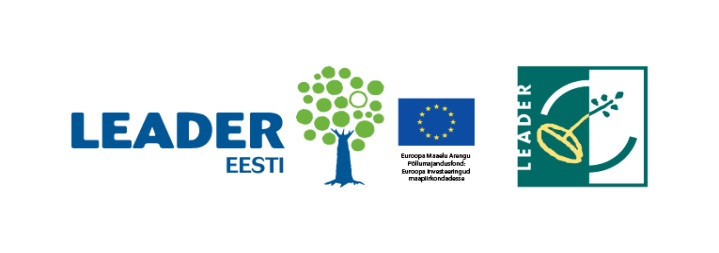 [Speaker Notes: Teavitamisega seotud kulud kaetakse toetusest vastavalt toetuse osakaalule abikõlblikest kuludest. 
Veebilehel teabe avaldamise nõue tuleneb komisjoni rakendusmääruse (EL) nr 808/2014 III lisa 1. osa punktist 2.2.a, mis kohaldub, kui toetuse saajal on toetatava objekti või tegevusega seotud veebileht olemas. Eraldi kodulehe loomise kohustust ei ole. 

Toetuse saaja teavitab avalikkust, et asjakohane toetatav objekt või tegevus on viidud ellu või viiakse ellu EAFRD-st saadud toetuse abil.

Logo ja embleemi kasutatakse üksnes objektil, mis on toetuse abil rahastatud või mis on seotud toetuse andmisest või kasutamisest teavitamisega. 
Logo ja embleem paigaldatakse pärast objekti ostmist, kasutusse saamist või ehitus- või muu tegevusega alustamist. 

Tegevuse puhul tähistab toetuse saaja logo ja embleemiga tegevuse toimumise koha selle toimumise ajavahemikuks ja tegevuse kohta käiva teavitusmaterjali vastavalt selle valmimisele.

Logo tuleb kasutada ka trükisel, reklaam- ja teavitusmaterjalil, sh digitaalsel kujul, näiteks veebilehel, artiklis, meenel, tunnistusel, registreerimislehel, üritusel, masinal, seadmel, kui need on suunatud avalikkusele, lõppsaajale või toetusega seotud tegevuse või objekti sihtgrupile. Iga eset ja dokumenti ei tule märgistada logoga, kui see on kasutusel vaid organisatsioonisiseselt – sellisel juhul piisab plakati või stendi kasutamisest organisatsiooni avalikus ruumis. Samuti ei pea kasutama logo igasugusel toetatava tegevusega seotud dokumendil, näiteks ostu- või teenuslepingul või töölepingul.
Meenele ja väiksemale töövahendile, millel arengukava logo ei ole võimalik loetavas suuruses esitada, tuleb paigutada embleem. 

Eesti LEADERi logo koos Euroopa Liidu embleemi ning Euroopa Liidu LEADERi logoga
Kohaliku tegevusgrupi toetuse ja LEADER-projektitoetuse raames toetatava objekti või tegevuse puhul kasutatakse nende tähistamiseks Eesti LEADERi logo koos embleemiga ning Euroopa Liidu LEADERi logo]
Maksetaotlus - teadmussiirde projekt
Koolituse, seminari, teabepäeva või muu samalaadse ürituse korral esitada maksetaotlusega päevakava ja  osalejate nimekiri, millel on märgitud osalejate kontaktandmed ning allkirjad, välja arvatud massiürituste puhul
Nimekirjas märkida juriidilise isiku registrikood ja tema põhitegevusala
[Speaker Notes: Vähese tähtsusega abi – igal juhul märgitakse, kuna tegemist on ettevõtluse arendamisega.
Neid andmeid on vaja selleks, et kontrollida vähese tähustusega abi piirmäära, kui üritus on käsitatav vähese tähtsusega abina ja
selleks et arvestada nõudega, mille kohaselt võivad teadmussiirde projektide kasusaajateks olla põllumajandus-, toiduainetööstus- ja metsandussektoris hõivatud isikud, maa valdajad ja muud  ettevõtjad, kes tegutsevad maapiirkondades VKEdena.]
Otsus
PRIA teeb projektitaotluse osalise või täieliku rahuldamise otsuse või projektitaotluse rahuldamata jätmise otsuse 60 tööp jooksul arvates päevast, mil kohalik tegevusgrupp esitas PRIAle projektitaotluste paremusjärjestuse ettepaneku. 
Vajadusel võib PRIA otsuse tegemise tähtaega pikendada kuni 90 tööpäevani.
[Speaker Notes: § 41 Projektitaotluste rahuldamise või rahuldamata jätmise otsuste tegemisel peab PRIA muuhulgas kontrollima kohaliku tegevusgrupi §-s 9 nimetatud strateegia rakendamise eelarve kasutamist,
et taotletava projektitoetuse toetuse suurus ei ületaks kohaliku tegevusgrupi strateegia
rakendamise eelarvet.]